Tlaková sila. Tlak
Fyzika 8. ročník
Styčná plocha 
s obsahom S
F
Tlaková sila je celková sila, ktorou pôsobí jedno teleso na druhé kolmo na plochu.
F
Tlaková sila môže vyvolať
deformačné účinky.
Od čoho závisia deformačné účinky sily?
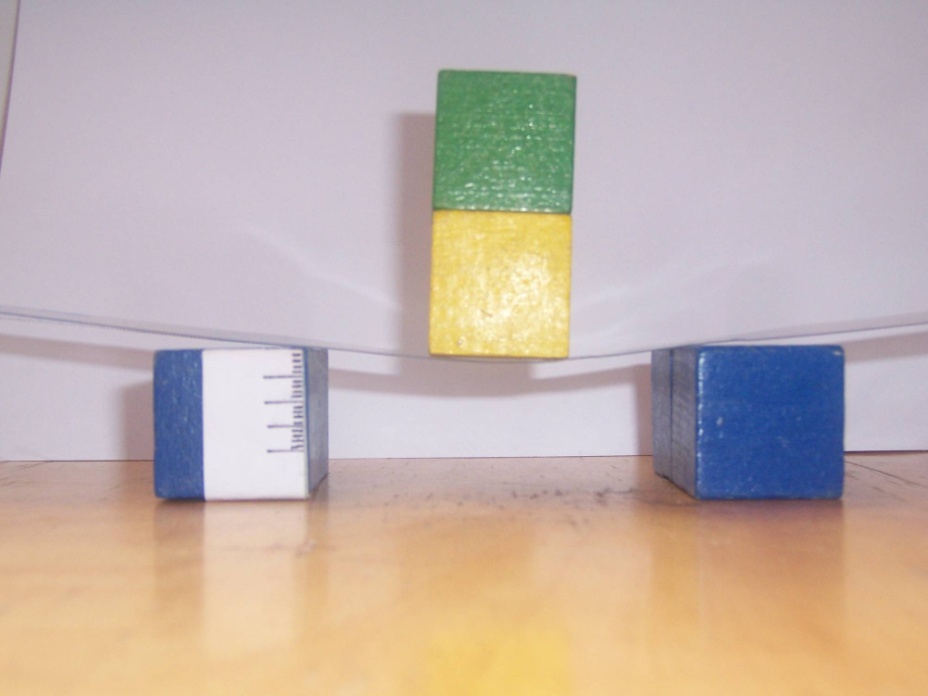 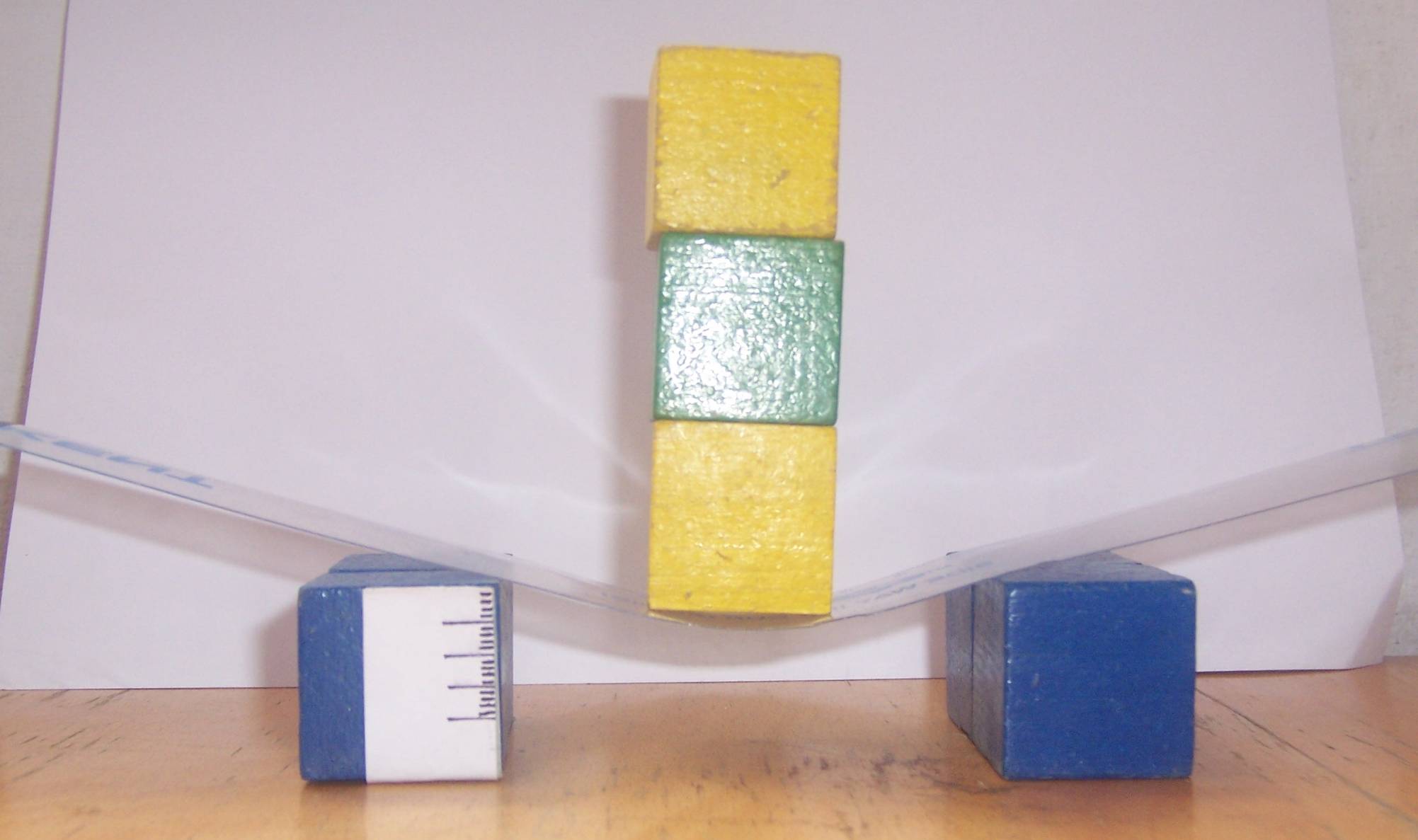 Čím väčšou silou pôsobíme, tým viac sa podložka ohýba – vyvíjame väčší tlak.
Od čoho závisia deformačné účinky sily?
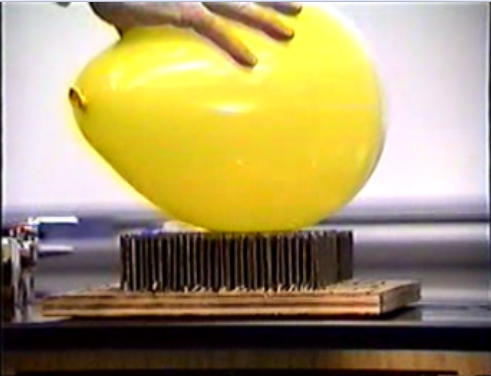 Predpoklad: 
na balón pôsobí experimentátor rovnakou silou
Záver pozorovania: 
Čím menšia plocha, tým väčší tlak.
Ak pôsobí teleso tlakovou silou F (Fg) 
kolmo na plochu S, tak táto sila 
vyvolá tlak p na plochu S.
Tlak vypočítame takto:
F – tlaková sila (N)					
S – styčná plocha (m2)					
p – tlak, základnou (hlavnou) jednotkou je pascal
       (čítaj paskal), označujeme  Pa
Väčšie jednotky:1 hPa (hektopascal)	=            100 Pa
	1 kPa (kilopascal)	=          1 000 Pa
	1MPa (megapascal)	=    1 000 000 Pa
Porovnaj veľkosti tlakových síl na vodorovnú podložku a veľkosti príslušných tlakov.
A
B
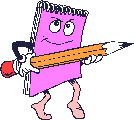 Vyjadri určitý tlak v rôznych jednotkách
0,45 kPa = .................... Pa
280 hPa = ..................... kPa
5235 kPa = ................... MPa
0,06 MPa = ................... Pa 
Riešenie:
0,45 kPa = 450 Pa
280 hPa = 28 kPa
5235 kPa = 5, 235 MPa
0,06 Mpa = 60 000 Pa
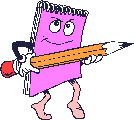 Tlak vetra je 1,2 kPa. Vypočítaj veľkosť tlakovej sily, ktorou vietor pôsobí na plochu lodnej plachty s obsahom 6 m2.
Výpočet:
p = 1,2 kPa = 1200 Pa
S = 6 m2
F = ?___________


F = p . S
F = 1200 Pa . 6 m2
F = 7200 N = 7,2 kN
Tlaková sila, ktorá pôsobí na lodnú plachtu je 7,2 k N.